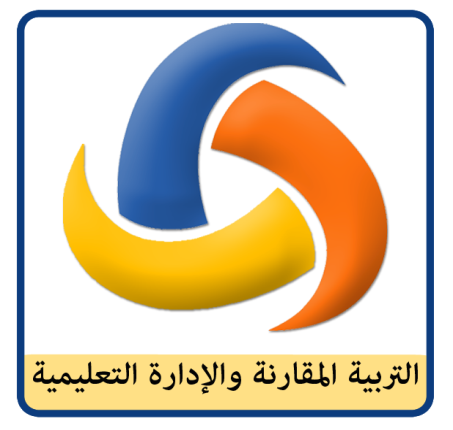 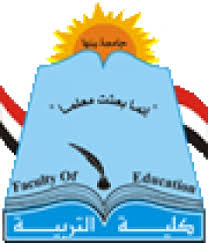 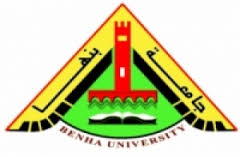 المحاضرة السادسةالمقرر/ نظام التعليم والاتجاهات المعاصرةالفرقة/ الرابعة تعليم أساسي جميع الشعبد/هانم أحمد حسن  د/سمر مصطفى محمد
اتجاهات التعليم فـي الدول العربية
أولاً : مقدمة . 
ثانياً : الخصائص العامة للتعليم في الدول العربية .  
ثالثاً : أهداف التربية العربية . 
رابعاً : إدارة وتمويل التعليم في الوطن العربي .  
خامساً : تخطيط التعليم في الوطن العربي .  
سادساً : نموذج لنظام تعليمي للدول العربية ........ اليمن السعيد.  
أ ) مقدمة . 
ب ) اليمن مصنع العرب . 
ج ) التعليم الموحد في اليمن .     
د ) فلسفة التعليم اليمني .
هـ) السلم التعليمي في اليمن .
ز ) تأثير القات على المشهد الثقافي .
ح ) مستقبل التعليم في اليمن .
أولاً : مقدمة :
لفهم الخصائص العامة للتعليم في الدول العربية ينبغي أن ندرك منذ البداية أن هذه الخصائص هي وليدة مجموعة من العوامل المختلفة التي شكلها بالصورة التي هي عليها، أي أن مثل هذه الخصائص ينبغي أن تفهم في ضوء الإطار الذي نمت فيه، وقد ساعد علي تشكيل هذا الإطار الظروف التاريخية والحضارية التي مر بها العالم العربي من ناحية والقوي السياسية والاجتماعية والثقافية والاقتصادية التي تحكم واقع المجتمع العربي في ظروفه الراهنة من ناحية أخرى، وهذا يعني أن الخصائص العامة للتعليم في الوطن العربي ينبغي أن تفهم في ظل ماضيه وحاضره
ثانياً : الخصائص العامة للتعليم في الدول العربية، وتتمثل في:
1- عدم وجود فلسفة تعليمية واضحة : 
صارت الدولة العربية نتيجة لظروفها التاريخية التي مرت بها مليئة بالمتناقضات علي الرغم من أن شعوبها تنتمي إلى ثقافة واحدة لكنها تتفاوت في الغني والفقر ومستوي التقدم الاقتصادي والاجتماعي وينعكس هذا التناقص علي فلسفة التعليم في كل بلد عربي ، فهي غير واضحة وسياسة التعليم غير ثابتة بعيدة عن تحقيق أهداف المجتمع العربي ، ومن ثم تحتاج الدول العربية إلى فلسفة واضحة ترشد إلى العمل في ميدان التعليم وتوجهه ويجب أن تقوم معالم هذا السياسة علي ثلاثة أسس رئيسة هي :
أ- اعتبار التعليم مسئولية قومية كبري ترتبط بإستراتيجية الدفاع والأمن القومي : وتسير في هذا المجال إلى الولايات المتحدة الأمريكية وكيف تنبهت إلى هذا الأمر بعد أطلق الاتحاد السوفيتي أول قمر صناعي فأصدرت قانون التربية للأمن القومي . 
ب- اعتبار التربية والتعليم عملية ضرورية لأحداث التنمية الاقتصادية والاجتماعية للدول العربية : ففي الوقت الذي تملك الدول العربية إمكانيات وموارد اقتصادية مادية وبشرية هائلة تعاني من التخلف الاقتصادي والاجتماعي ويرتبط بذلك ضرورة اعتبار التعليم استثمار في الموارد البشرية وان تعطي الدول العربية اهتماماً متزايداً للتربية والتعليم وخاصة في الميزانية التي ترصد للتعليم. 
ج- اعتبار التربية والتعليم وسيلة هامة لأحداث التماسك الفكري والاجتماعي نظراً لتفاوت المستوي الثقافي والحضاري والاجتماعي في العالم العربي نتيجة اختلاف الظروف الجغرافية والتاريخية ووجود التأثيرات الأيديولوجية المختلفة ... مما يلقي علي التربية والتعليم مسئولية تقريب هذا التفاوت بحيث يتحقق للعالم العربي.
2- انتشار الأمية : 
تعتبر مشكلة الأمية في الدول العربية مشكلة كبيرة الحجم لأنها تشمل الغالبية من السكان وتصل ما يقرب من 38% من الكبار والصغار وتشير إحصائيات اليونسكو إلى أن العالم العربي من أكثر مناطق العالم التي تعاني من هذه المشكلة كما تتركز في الفئات المنتجة وهي الفئات الأقوى تأثيرا في تحقيق الأهداف الاقتصادية القومية فتشمل الأعمار فوق سن الخامسة عشرة ،  ويرجع انتشار ظاهرة الأمية في الدول العربية إلى ما يأتي :
عجز التعليم الابتدائي عن استيعاب الملزمين وستظل هذه المشكلة قائمة لسنوات مقبلة إلى أن يتمكن التعليم الابتدائي من الوصول بنسبة الاستيعاب إلى 100%. 
 وهذه الظاهرة تؤدي فقد في التعليم وهو إهدار تربوي اقتصادي بعود بالتلاميذ إلى الأمية، ونسبته في المرحلة الابتدائية عالية جداً تصل إلى حوالي 20 ، 30 % وقد يرجع ذلك إلى أسباب عدو منها ما هو اقتصادي ومنها ما يرجع إلى البعض التقاليد ومنها ما يرجع إلى هبوط مستوي الأداء التعليمي وعدم ارتباط المناهج بالبيئة. 
 قلة الإمكانات المادية والبشرية ونقص تشريعات محو الأمية وضعفها بالإضافة إلى غياب الربط بين مشروعات محو الأمية وخطط التنمية . 
 قلة الوعي بخطورة المشكلة . 
 قلة كفاءة تنظيمات وأجهزة محو الأمية. 
 نقص الحوافز وعدم فاعليتها. 
 انقطاع الدارسين وعدم انتظامهم في الدراسة. 
 قلة الاهتمام بمرحلة المتابعة. 
 ضعف إعداد وتدريب المعلمين.
3- تأخر تعليم الفتاة : 
ما يزال حظ الفتاة من التعليم في البلاد العربية قليلاً بالقياس إلى حظ الفتي فقد سبق إنشاء مدارس البنين مدارس البنات بعشرات السنين ذلك أن التقاليد والعادات التي كانت تسود وطننا العربي في ذلك الوقت تري أن مجال المرأة هو البيت تعمل فيه وتؤدي رسالتها في تربية أطفالها ،  وعندما بدت الحاجة ملحة إلى أدائها بعض الحرف الأعمال التي لا يقر المجتمع أن يؤديها الرجل بدأ التفكير في إنشاء مدارس البنات وكان طبيعياً أن تقسم نشأة هذا التعليم بالطابع المهني فأنشأت أول مدرسة للبنات في مصر عام 1832 لتعليم البنات فن التوليد ،  ثم بدأ الاتجاه التي تعليم الفتاة عليما أكاديميا أسوة بالفتي عام 1873 كما أنشئت أيضا مدارس المعلمات للمرحلة الأولى.
3- تأخر تعليم الفتاة :
ثم بدأت الدول العربية الأخرى مع حركات تحررها وحصولها علي الاستقلال التوسع في تعليم البنات ففي سوريا وليبيا نالت الفتاه حقها في التعليم وكثرت مدارس البنات وتنوعت بعد الاستقلال وعلي الرغم مما بذل من الجهود للتوسع في التعليم البنات تشير الأخصائيات إلى تفاوت نسبة البنات إلى المجتمع الكلي للطلبة فقد بلغت نسبة البنات 48% في الإمارات و45% في البحرين و 38% في السعودية و32% في عمان و48% في قطر و47% الكويت ،  ويلاحظ انخفاض نسبة الإناث في عمان والسعودية تعزي إلى تأخير بدء تعليم الفتاة فيهما وقد صدرت معظم الدول العربية التشريعات التي تضمن للمرأة حق التعليم والمساواة مع الرجل فتنوعت مجالات تعليمها ودخلت إلى جانب الرجل في المدارس الأكاديمية العامة  والمهنية والعلمية والفنية.
3- تأخر تعليم الفتاة :
ويرجع تأخر تعليم الفتاة في البلاد العربية إلى عدة عوامل من أهمها : 
تخلف الوضع الاجتماعي للمرأة وما ترتب عليه من حقوقها الاجتماعية والسياسية وتبعيتها للرجل في حياتها ومعيشتها . 
شيوع الاعتقاد بأن المنزل هو انسب مكان للمرأة .
تأخير الأوضاع الاقتصادية في البلاد العربية مما ضيق فرض العمل ومما ساعد علي الحد من دخول المرأة إلى ميدان العمل. 
تفشي الجهل بين الآباء والأمهات علي سواء مما ساعد علي عدم الاهتمام بتعليم الأبناء البنين والبنات معاً.
4- قلة الكم والكيف :
شهدت السنوات الأخيرة في الدول العربية اهتماماً متزايداً بأمور التعليم فأخذت بتطبيق قانون الإلزام ومحاولة زيادة نسبة استيعاب الأطفال الملزمين و إطالة فترة الإلزام وأخذت تتوسع في إعداد المقبولين بالتعليم الثانوي والعالي وعلي الرغم من كل هذا مازالت معدلات النمو الكمي لا تسير بالدرجة التي تحقق تقدما مطرداً ومازال المعدل السنوي لاستيعاب الأطفال الملايين دون المأمول وخاصة في المملكة العربية السعودية وعمان كما أن الغالبية العظمي من مجموع الشباب ممن هم في سن التعليم الثانوي لم يحظ بهذا التعليم إذ تشير الإحصاءات إلى أن نسبة طلاب المرحلة الثانوية إلى المتوسطة تبلغ في الإمارات 47% وفي البحرين55% وفي عمان 37% وفي المملكة العربية السعودية 51% ويلاحظ أن نسبة طلاب المرحلة الثانية ( المتوسط والثانوي ) إلى طلاب المرحلة الابتدائية 52% فقط عام 1990م وهي تقل كثيراً عن مثيلتها في الدول المتقدمة . 
كذلك بلغت نسبة الاستيعاب بالدول العربية في التعليم المتوسط والثانوي عام 1990 حوالي 40% من مجموع الشباب من سن 12 – 17 من العمر وهي تقل أيضاً من مثيلاتها في الدول المتقدمة.
4- قلة الكم والكيف :
أما من حيث الكيف فمما لا شك فيه إن وجودة التعليم تتأثر بمؤهلات المدرسين ومستوي كفاءتهم في العمل ونسبة الطلاب إلى المدرسين وكثافة الفصل وكفاية المباني المدرسية ما يتصل بها من معدات وتجهيزات وحساب معدلات التلميذ منها ومتوسط تكلفة وحظ المدرسة من تكنولوجيا التعليم وغيرها. 
ونلاحظ أن الدول العربية توسعت في التعليم كمياً علي حساب جودة التعليم وكفاءته فقد أشارت الدراسات إلى انخفاض جودة التعليم نتيجة سوء أحوال المباني المدرسية وعدم مناسبتها في كثير من الأحوال واكتظاظ الفصل بالتلاميذ في بعض البلاد العربية والنقص  في الكفاءات التدريسية وانخفاض مستوي المعلم وبخاصة في المرحلة لأولي وضعف برامج تدريب المعلمين وشكليتها ، بالإضافة إلى النقص في الوسائل التعليمية وارتفاع نسبة الفقد في التعليم بسبب كثرة الرسوب والتسرب .
5- عدم التوازن بين أنواع التعليم ومراحله :
تولي الدول العربية اهتماما ملحوظا بمرحلة التعليم الابتدائي وهي إلزامية في معظمها نظراً لخطورتها في إعداد النشء وقد اتجهت بعض الدول إلى إطالة فترة الإلزام لتمتد إلى المرحلة المتوسطة مثل مصر والأردن والكويت وليبيا إلا أنها فترة قصيرة إذا قورنت بمثيلتها في البلاد الأخرى مثل أمريكا وألمانيا الاتحادية هذا بالإضافة إلى تواضع معدل استيعاب الأطفال في التعليم الابتدائي سنوياً . 
ولا يوجد في أغلب الدول العربية توازن بين المنتهين من المرحلة الابتدائية والأماكن الشاغرة بالمرحلة التالية وبالمثل بالنسبة للمنتهين من التعليم الثانوي والأماكن الشاغرة لهم بالتعليم العالي , ولا يقتصر عدم التوازن هذا علي مراحل التعليم بل تعداه إلى داخل المرحلة الواحدة مثل المرحلة الثانوية حيث لا يوجد توازن بين التعليميين العام والفني ، فالتعليم العام يجتذب إليه التلاميذ أكثر مما يجتذبهم التعليم المهني والفني ، فقد يرجع هذا إلى عدم ارتباط التعليم بخطط التنمية الاقتصادية والاجتماعية في البلاد العربية بالإضافة إلى عدم وجود فلسفة تعليمية واضحة .
6- الإغراق في التعليم الأكاديمي والنظري:
درجت الدول العربية علي الاهتمام بالتعليم العام أكثر من الاهتمام بالتعليم الفني والمهني لارتباط النوع الأخير بالعمل اليدوي والجهد الجسمي وعدم الإحساس الشديد بحاجة اقتصاد الدول العربية إلى الأيدي العاملة الفنية المدربة ، وعلي الرغم من وجود الجهود المبذولة لتوسيع قاعدة التعليم الفني والمهني علي المستوي الثانوي فان الملاحظ علي التطور الكمي لهذا النوع من التعليم جاء علي عكس ذلك في أقطار المنطقة ، وقد يرجع هذا إلى تزايد الطلب الاجتماعي علي التعليم الثانوي العام فهو يعد طلابه لمواصلة التعليم العالي. 
وفي مصر يلاحظ أن هناك عزوفاً من طلبة المدارس الإعدادية علي الالتحاق بمدارس التدريب الفني والمهني ومراكزه ويرجع هذا الإحجام إلى: 
التقاليد الاجتماعية في المجتمع المصري الذي ينظر إلى التعليم الثانوي العام علي انه التعليم الذي يؤهله للجامعة والوظائف العليا. 
الافتقار إلى احترام العمل اليدوي في المجتمع المصري نتيجة لانفصال مرحلة التعليم والتدريب الفني والمهني عن المراحل السابقة لها من التعليم. 
المعاملة المالية لخريجي هذا النوع من التعليم والتدريب والتي تسير علي نظام تسعير الشهادات.
7- تعريب التعليم :
كان من نتيجة خضوع الدول العربية للاستعمار الفرنسي والبريطاني وجود مشكلات لغوية تعليمية كان علي هذه الدول أن توجهها بعد تحررها ،  ومن هذه المشكلات تعريب التعليم أي إحلال اللغة العربية محل اللغة الفرنسية أم الإنجليزية كلغة تعليم لجميع المواد الدراسية وفي جميع المراحل التعليمية. 
وتبرز هذه المشكلة في دول المغرب العربي وهي تونس والجزائر والمغرب وفي دول عربية أخرى كمصر والسودان ولبنان وليبيا والمملكة العربية السعودية والأردن والعراق والكويت حيث تدرس بعض المواد في الجامعات باللغة الأجنبية.
ثالثاً : أهداف التربية العربية :
تكاد تتشابه نظم التعليم واتجاهاته في الدول العربية خاصة بعد عقد الاتفاقيات الثقافية المختلفة بين هذه الدول ، ومن أهمها ميثاق الوحدة الثقافية العربية في عام 1964 ، فضلا عن الدور الذي تقوم به منظمة اليونسكو العربية منذ إنشائها في مجال توحيد الاتجاهات التعليمية العربية العامة . 
ويبدو هذا التشابه واضحاً فيما يتسم به هذا التعليم من خصائص كمية وكيفية واحدة ، وما يسلك إليه تنظيم التعليم وإدارته من أسس ومبادئ موحدة ،  ولعل أهم أسباب هذا التشابه يرجع إلى هذه الدول قد ورثت تعليمات من شهود استعمارية خطط فيها التعليم للأجيال العربية المتتالية من وجهة نظرة ، ووفقا لمصالحة ، وحين حصلت على الاستقلال اتجهت نحو رسم أهداف قومية تحددت في ضوئها أهداف التربية العربية فيما يلي :
أهداف التربية العربية :
تربية وإعداد المواطن العربي المؤمن بتراث الأمة العربية وقيمها الأصلية ورسالتها الحضارية . 
تحسين نوعية التعليم وتطويره بالإفادة من مستحدثات العلم والتكنولوجيا . 
ربط التعليم بمطالب المجتمع وتطوراته . 
تطوير الإدارة التربوية بالأخذ بمبدأ اللامركزية وأساليب التخطيط . 
التعاون العربي الثقافي دعما للوحدة الثقافية كأساس للقومية العربية . 
الإفادة من التجارب العالمية والتعاون من أجل ذلك مع المنظمات الدولية . 
والتعليم في جملته مجاني رسمي مع وجود بعض المدارس الخاصة بمصروفات تتفاوت في حجمها من بلد عربي لأخر ،  وبالتالي تتفاوت ميزانيات التعليم في الدول العربية بالنسبة إلى الميزانية العامة للدولة وان بلغ في كثير من الحالات بين20،  25% وفي حالات أخرى إلى ما دون 20 % وكذلك تتفاوت ميزانيات التعليم بالنسبة للدخل القومي وان بلغ عام 1976 إلى 6 % ،  وهذه الأرقام تدل على تزايد الإنفاق على التعليم في البلاد العربية وبلوغها المعدلات العالمية في هذا المجال .
رابعاً : إدارة وتمويل التعليم في الوطن العربي :
تقوم إدارة التعليم في الدول العربية على أسس مركزية ، فيشرف على التعليم وزارة يطلق عليها في معظم الدول مسميات مختلفة مثل وزارة التربية أو التعليم أو المعارف ، وهذا يفرض ضرورة توحيد مسميات وزارة التربية والتعليم بين الدول العربية ، وتتولى هذه الوزارات بالنسبة للدول العربية الإشراف الكامل على التعليم الرسمي العام والخاص والفني وكذلك التعليم العالي باستثناء العراق وسوريا ومصر حيث توجد وزارة خاصة بالتعليم العالي ، ففي السعودية تشرف وزارة العمل والشئون الاجتماعية على التعليم المهني ووزارة الدفاع على المدارس والكليات العسكرية ، أما الجزائر فتقوم وزارة التعليم فيها بالإشراف على مدارس التعليم الابتدائي والثانوي وكليات إعداد المعلم.
وفي الوقت الحالي تأخذ أغلب الدول العربية بمبدأين أساسيين هما :
( أ ) التخطيط التعليمي :  فقد اتجهت كثير من الدول العربية إلى إعادة تنظيم إدارتها التعليمية علي أسس حديثة تتمشى مع مطالب التوسع الكمي والنوعي في التعليم واستحدثت تبعاً لذلك إدارات التخطيط التربوي والتعليمي وإدارات المتابعة الميدانية والتوجيه الفني وهناك من الدول العربية من أخذت بالفعل خطط تعليمية خاصة،  فقد أخذ بعضها بالتخطيط القصير المدى (3 - 5 سنوات ) وأخذ بعضها الأخر بالتخطيط الطويل المدى ( 15 – 20 سنة ).
( ب ) اللامركزية : فقد رأينا أن الحكومات العربية ممثلة في وزارة مركزية معينة تقوم بالعبء الأكبر في الإشراف علي التعليم وتوجيهه ولكن مع الزيادة المضطردة في السكان وزيادة طموحهم نتيجة التحسن النسبي في مستويات المعيشة يزيد من الفرص التعليمية للأعداد المتزايدة من الأطفال من ناحية ومد فترة الإلزام من ناحية أخرى ونظراً لأن الإدارات التعليمية بصورتها المركزية القائمة في الدول العربية لا تستطيع أن تتحمل عبء هذا التوسع التعليمي الهائل فإنها تضطر إلى منح السلطات أو الهيئات التعليمية المحلية مزيداً من المسؤوليات والسلطات وهذا الاتجاه واضح في الدول العربية بالنسبة للتعليم الابتدائي نظراً لشعبيته ومن المنتظر أن يحدث هذا في المستقبل بالنسبة لأنواع التعليم الأخرى.
* تنظيم التعليم في الدول العربية ( السلم التعليمي ) :
لقد اتجهت الدول العربية منذ فترة قريبة نحو توحيد السلم التعليمي بها على أساس 6 سنوات للتعليم الابتدائي ، 3 سنوات للتعليم الإعدادي ، 3 سنوات للتعليم الثانوي ، ومع ذلك فما زال هناك اختلاف بين هذه الدول في درجات السلم التعليمي ومسمياتها وإن كانت بصفة عامة تتكون من أربع مراحل : مرحلة الحضانة ورياض الأطفال ، المرحلة الأولى ، المرحلة الثانية ، والمرحلة الثالثة أو العالية ، والمدة الكاملة للتعليم العام في الدول العربية هي اثنتا عشر سنة باستثناء تونس والجزائر ، حيث تصل إلى ثلاثة عشر عاما تمتد من سن السادسة حتى الثامنة عشر أو التاسعة عشرة ،  تغطي فترة الالتزام منها ست سنوات ،  في كثير من الدول العربية ،  وقد تمتد إلى سبع أو ثماني أو تسع سنوات .
* ومن حيث إدارة التعليم :
فتقوم إدارة التعليم في الدول العربية بصفة عامة على أسس مركزية استمراراً للأوضاع التي ورثتها عن الاستعمار وان حدث – بعد الاستقلال – بعض التغيير في شكل هذه الإدارة وما تستند إليه من مبادئ واتجاهات في مقدمة هذه التغييرات الأخذ باللامركزية عن طريق تفويض السلطة من المستويات المركزية إلى الإدارات والأقسام داخل الوزارات والى المديريات في الأولوية والمحافظات على مستوى الأقاليم والمحليات مع إعادة تنظيم هذه المديريات أو الأجهزة المحلية لزيادة عددها وتخويلها سلطات ومسئوليات أكثر ضماناً لسرعة الحركة والتنفيذ وتحقيقاً لمبدأ المشاركة وتوسيع نطاقها . 
كما صاحب هذه الاتجاهات نحو لا مركزية الإدارة التعليمية ظهور أجهزة التخطيط في أغلب البلاد العربية خاصة على المستوى القومي لضمان التوجيه العام والتخطيط الشامل والرؤية المتكاملة والتنسيق بين الأجهزة القطرية والمحلية السواء مثل المعهد القومي للتخطيط بالقاهرة والمعهد العربي للتخطيط الاجتماعي والاقتصادي بالكويت ومعهد التخطيط الاجتماعي بدمشق . 
كما تقوم بعض الوزارات الأخرى بالاشتراك في الإشراف على أنواع معينة من التعليم مثل وزارة الشئون الاجتماعية وتشرف على دور الحضانة ورياض الأطفال في سوريا والأردن ومصر ، وزارة الزراعة وتشرف على التعليم الزراعي في سوريا ، ووزارة الدفاع والصناعة وتشرف على التعليم والتدريب المهني في مصر ، ووزارة الأوقاف وتشرف على معاهد التعليم الديني في سوريا.
ومن حيث تمويل التعليم :
فتقوم الحكومة في الدول العربية بالعبء الأكبر في تمويل التعليم وقد انعكس ذلك على كيف التعليم بها من حيث النقص الشديد في المعدلات التعليمية ،  فعلى سبيل المثال الكتب المدرسية في الكثير من الدول النامية لا يظفر الطلبة والمدرسون بعدد كاف بل أن جملة ما ينفق على الكتب المقررة وما إليها من الوسائل التعليمية في الكثير من الدول النامية يبلغ في الأغلب أقل من 5 % من ميزانية التعليم في الوقت الذي لو بلغت 10 % : 15 % لجابهت الحد الأدنى لمستوى التعليم الفعال ،  بل ومن حيث أيضاً عدم توفر مختلف مؤشرات جودة التعليم سواء تمثل ذلك في انخفاض نسب عدد المعلمين إلى الطلاب أو نسبة المعلمين إلى الفصـول وعدم كفايـة مؤهلات المعلـمين أو زيـادة كثافة الفصول ...... وغيرها .
ومن العرض السابق نستخلص أبعاداً ثلاثة لهذا المجتمع :
* بعد الماضي : وهو ما يتصل بتاريخ هذا المجتمع العربي العريق ، مهد الديانات السماوية جميعاً ، فهو مهبط رسل الديانات الثلاث الإسلام والمسيحية واليهودية ، فهو إشعاع للعالم كله من التدين والخلق والروحانيات والتعقل ، أبناؤه يحبون الخير ولهم تقاليد اكتسبوها من هذه الديانات نقلت العالم أجمع ،  وقد اثر ذلك بطبيعة الحال على ثقافة وتعليم أبناء هذا المجتمع . 
* بعد الحاضر : كان من نتيجة الاستعمار تفتيت العالم العربي إلى دول عديدة ذات أوضاع سياسية داخلية مختلفة مما جعل توزيع الثروات فيه غير متناسق ، فوضع هذا المجتمع الجغرافي والسياسي وما به من إمكانيات وثروات اقتصادية هائلة لا يجعل هذا المجتمع يجني الفائدة الكاملة ، فهذه الإستراتيجية في موقعه وأهميته وثرواته ليست حالياً مستغلة تماماً ولذلك فان الكثير من شعوب هذا المجتمع لديها فائض وليس لديها قدرة عملية كافية على استغلاله ، وشعوب أخرى لديها القدرة البشرية ولكن الإمكانيات المادية قليلة ، وشعوب أخرى ليس لديها الكثير من هذا ولا ذاك . 
* بعد المستقبل : يواجه المجتمع العربي في مستقبله أموراً ومشكلات مشتركة ،  فكما سبق أن ذكرنا ، لدى هذا المجتمع مقومات التقدم البشرية والمادية وإمكانيات التنمية واستغلال الثروات المتاحة والتنقيب عن الثروات التي في باطن الأرض أو فوقها وبذلك يمكنه التغلب على مشكلاته الأساسية في مواجهة الانفجار السكاني به وتحقيق الأمن الغذائي ومواكبة التطور العلمي المتزايد واللحاق بالعالم المتقدم والتقدم على مشكلات الحاضر المتوارثة عن الماضي وتحقيق آمال المستقبل وذلك كله يمكن تحقيقه بالتخطيط العلمي الشامل ثقافياً واجتماعياً وسياسياً .
ويمكن أن نقول أن التعليم في البلاد العربية بخصائصه العامة يحتاج إلى :
تحديد فلسفة وإستراتيجية متوازنة للتعليم في الوطن العربي . 
الأخذ بمبدأ التخطيط الشامل في جميع أجزاء هذا الوطن العربي بما في ذلك استخدام الاقتصاد التربوي والإحصاءات التربوية والبحث والتجريب التربوي. 
تحديد أساليب مناسبة ومتكاملة لوسائل تحقيق الأهداف العامة للوطن العربي والتعليم به إعداد مناسب للمعلم ،  وإعداد للمناهج الدراسية والسلم التعليمي والتعليم الجامعي والعالي وربط كل ذلك بالتنمية الاجتماعية والاقتصادية واستخدام الأساليب الحديثة في التربية ،  وتوحيد الإطار العام للتنظيم المدرسي والسلم التعليمي وأساليب مواجهة المشكلات العامة للتعليم في الوطن العربي مع رسم خطة التكامل وتنفيذه بين بلاد هذا المجتمع .
خامساً : تخطيط التعليم في الوطن العربي :
يمكن أن نلخص ما في البلاد العربية من تخطيط للتعليم فيما يلي : 
معظم البلاد العربية فيها الآن تخطيط تربوي وفيها خطط تربوية ولكن الذي ينبغي أن نشير إليه أن التربية بعد التخطيط ،  لابد أن تكون غيرها قبل التخطيط ، حيث أن التخطيط التربوي ينبغي أن يدخل تغييراً جذرياً في أسلوب العمل التربوي ، وفي أسلوب الإدارة والمناهج وفي سياسة قبول الطلاب ، وفي إعداد المعلمين وسواها ، وان التخطيط التربوي لا يجوز أن ينظر إليه على انه مجرد عمل على التنبوءات والحساب والأرقام وليس خادماً لنظام تعليمي قائم ،  يظل على ما هو عليه ، بل هو إعادة نظر كلية في التربية وأهدافها ومعناها ،  والانطلاق ينبغي أن يكون من حقيقة حاجات المجتمع إلى التربية والى إدراك أشكال التدريب والأعداد ، وفي ضوء ذلك يمكن القول أن التخطيط التربوي في البلاد العربية تقدم خلال السنوات العشر الأخيرة ،  وأصبحت الكلمة مقبولة وقلت مقاومتها ولو ظاهرياً ،  وقامت الرغبة في التخطيط إلى حد كبير .
سادساً : نموذج لنظام تعليمي للدول العربية " اليمن السعيد " :
أ) مقدمة : 
أن قضية التعليم في اليمن تكتسب وضعاً خاصاً ، للاعتبارات الآتية : 
عرفت اليمن التعليم بمفهومه الحديث منذ فترة قريبة وليست بالبعيدة أي من حوالي 20 سنة فقط . 
يعاني اليمن من ظروف اقتصادية وسكانية صعبة حتى الوقت الحاضر .  
ظل يعاني اليمن ردحاً من الزمن تحت وطأة التشطير . 
كانت المساجد منارات للعبادة ودوراً للتعليم في نفس الوقت . 
زادت مأساة اليمن بعد أن بسط الاستعمار البريطاني نفوذه على البلاد منذ عام 1939م . 
ظل التعليم منحصراً في اليمن على فئة من أبناء أعيانه ومنحصراً في بعض المدن فقط . 
استمر هذا الحال السيئ حتى قامت الثورة عام 1962 م ،  وتحقق الاستقلال عام 1967م . 
انتقلت بعد ذلك اليمن إلى عصر جديد قوامه الأولوية بالتعليم باعتباره قادح زناد النهضة في كل المجالات .
ب) اليمن مصنع العرب :
اختلفت الآراء في سبب إطلاق اسم اليمن على جنوب الجزيرة العربية ،  ففريق يرى أن اليمن سميت كذلك لوقوعها عن يمين الكعبة ،  ولكن هناك رأي آخر يقول إن الكعبة مربعة فلا يمين ولا يسار لها ،  فان كانت على يمين قوم كانت على يسار آخرين ، إلا إذا أريد بذلك أنها عن يمين الركن اليماني من أركان الكعبة وهو أرجحها ، ويرى آخر أن اليمن سميت كذلك لأنها عن يمين من يستقبل مطلع الشمس . 
ويرى رابع أن نسب اليمن راجع إلى يامن ابن قحطان ،  ويرى خامس أنها سميت بذلك ليمنها وعمرانها وخصوبة أرضها ،  ولكثرة ما ينزل فيها من الغيث ، وقد قال رسول الله [ صلى الله عليه وسلم ] : الله اكبر .. الله اكبر جاء نصر الله والفتح .. جاء أهل اليمن ، قيل يا رسول الله وما أهل اليمن ؟  قال :    " قوم رقيقة قلوبهم ،  لينة طباعهم ، الإيمان يمان ، والفقه يمان،  والحكمة يمانية ".
ج) التعليم الموحد في اليمن :
لقد كان لتحقيق وحدة اليمن في 22 مايو 1990 أثراً إيجابياً في نفوس أبناء هذا الشعب ، حيث تحقق حلم الأجيال ، وتوحدت مراحل التعليم في شطريه – الشمالي والجنوبي – من حيث المبنى والمعنى ، بالإضافة إلى الفلسفة والأهداف .
د) فلسفة التعليم اليمني :
يرتكز التعليم اليمني على فلسفة تربوية واضحة تتمثل معالمها في : 
الإسلام إطار لتنظيم الجوانب العقدية والفكرية والتشريعية للمجتمع . 
مبادئ الثورة اليمنية باعتبارها حصيلة كفاح الشعب اليمني ضد الظلم والاستعمار . 
دستور الجمهورية اليمنية باعتباره الوثيقة التشريعية المرجعية لدولة اليمن الموحدة . 
طموحات الشعب اليمني في مواكبة التقدم العلمي والتكنولوجي ورفضه التخلف بكل أنواعه وأشكاله ،  وتطلعه نحو المجتمع الجديد . 
التراث العربي الإسلامي وما قدمته الحضارة العربية الإسلامية من مساهمات لبناء الإسلامية .
هـ) السلم التعليمي في اليمن :
تعد مرحلة التعليم الأساسي هي النواة الأولى في سلم التعليم اليمني ،  وتبدأ من سن السادسة حتى سن 15 سنة ( دمج سريع وشامل للمرحلة الابتدائية والإعدادية معاً ابتداءً من عام 1991 ) ،  ويعاني التعليم الأساسي في اليمن من عدة ظواهر سلبية أهمها : 
ظاهرة التسرب : حيث كراهية التلميذ للمدرسة . 
ظاهرة الرسوم الرمزية : حيث يدفع كل تلميذ رسم رمزي عند التحاقه بالمرحلة 
اختلال نسبة الالتحاق : حيث يوجد خلل في نسبة الالتحاق بين الجنسين ،  وفقاً للريف والحضر .
هـ) السلم التعليمي في اليمن :
وتعد مرحلة التعليم الثانوي هي المرحلة الثانية من السلم التعليمي اليمني،  والتي تستقبل مخرجات التعليم الأساسي ،  وتمتد إلى 3 سنوات ،  وينقسم هذا النوع من التعليم إلى : 
= تعليم ثانوي عام : ويضم القسم العلمي والأدبي . 
= تعليم ثانوي متخصص : ويضم الزراعي والصناعي والتجاري والبيطري. 
وعلى هذا تعتبر المرحلة الثانوية مرحلة اختيارات متعددة أمام الطالب اليمني ، كما أنها تعد مفصلاً مهماً من مفاصل النظام التعليمي ،  وذلك لما تتيحه من تأهيل نوعي تخصصي للطالب .
هـ) السلم التعليمي في اليمن :
* المرحلة الجامعية : 
وهي تمثل المرحلة الثالثة بالسلم التعليمي في اليمن وتستغرق 4 سنوات،  مع العلم أن التعليم الجامعي في اليمن حديث النشأة حيث انه وجد عام 1970 م،  وفي الوقت الحاضر تمتلك اليمن 13 جامعة منها 7 جامعات حكومية من أهمها جامعة صنعاء، جامعة عدن، جامعة تعز، جامعة الحُديدة بالإضافة إلى 6 جامعات أهلية من أهمها جامعة سبأ ،  جامعة الأحقاف ،  جامعة أروى،  ومن الملاحظ أن الكليات النظرية والأدبية في التعليم الجامعي تستغرق الدراسة بها 4 سنوات في حين أن الكليات العملية أو التطبيقية فتمتد الدراسة بها من  5 إلى 7 سنوات، ومازالت الأعداد المتدفقة تتوالى على الكليات النظرية بنسبة تفوق80 %، بينما يوجد شبه إحجام عن الكليات العملية حيث بلغت نسبة الالتحـاق بـه 12%. 
وفي هذا الإطار يجب ألا ننسى مرحلة الحضانة ورياض الأطفال حيث يلتحق الطفل بها وهو ابن 3 – 6 سنوات، وتكتسي هذه المرحلة بأهمية كبيرة من قبل الإنسان اليمني، وذلك لأنها تغرس في نفوس الأطفال مجموعة من القيم والسلوكيات التي ستؤثر حتماً على مستقبله التعليمي، ويضطلع بأعباء هذه المرحلة في معظمها القطاع الخاص .
هـ) السلم التعليمي في اليمن :
* التعليم المهني في اليمن : 
ينظر الإنسان اليمني إلى التعليم الفني أو المهني نظرة خاصة على اعتبار أن هذا النوع من التعليم يمد الدولة ممثلة في مختلف قطاعات العمل والإنتاج بالقوى العاملة والمدربة ،  من خلال التركيز على تنمية معارف التلاميذ العلمية والتخصصية بحيث يتمكنوا بعد تخرجهم من الدخول إلى سوق العمل .
* إدارة التعليم في اليمن :
تشرف على نظام التعليم في اليمن ثلاث وزارات أساسية هي : 
- وزارة التربية والتعليم : وتشرف على التعليم العام في مرحلته الأساسية والثانوية . 
- وزارة التعليم الفني والتدريب المهني : وتشرف على التعليم التقني بمختلف مراحله. 
- وزارة التعليم العالي : وتشرف على التعليم الجامعي بالتنسيق مع المجلس الأعلى للجامعات ،  أما عن التمويل فيتم عن طريق الحكومة أو الدولة ممثلة في الوزارات السابقة المشرفة على التعليم .  
وبغض النظر عن الجهات المشرفة على النظام التعليمي فانه يهدف إلى: 
تحقيق تربية شاملة متجددة تسهم في تنمية كل جوانب شخصية المواطن اليمني 
إكساب المواطن اليمني القدرة على الإسهام في مجتمع متعلم ومنتج . 
غرس القيم الإسلامية السامحة في نفوس المواطنين . 
تعليم المواطن كيفية احترام الحقوق وأداء الواجبات .
و) المعلم اليمني :
مازال يعاني التعليم اليمني من مشكلة نقص عدد المعلمين في كل مراحل السلم التعليمي، بالإضافة إلى تدني مستواهم وتغلبت الدولة على ذلك بان سعت نحو استقدام معلمين من الدول العربية، وبالرغم من انتشار كليات التربية في ربوع اليمن إلا أن المعلم مازال يعاني من نقص في المعلومات والمهارات الخاصة بالعملية التعليمية .
ز ) تأثير القات على المشهد الثقافي :
لقد أصبحت مجالس القات في شكلها الراهن وفي غياب فضاءات ثقافية وفنية أساسية بديلاً مفروضاً للمراكز الثقافية والمؤسسات التربوية والفضاءات التنشيطية والترفيهية، وهي مجالس القات فهي عبارة عن فضاء تواصل واتصال لا غنى عنه بين الأفراد والجماعات، وتستوعب هذه المجالس معظم الأجناس الأدبية، والأشكال الفنية البدائية معنى ذلك أن مجلس القات يعكس الأهمية المتزايدة له في نسق الحياة اليومية لدرجة انه يقال: "القات تخزين للثقافة المحلية في اليمن"، والقات عبارة عن نبات أوراقه دائمة الخضرة منها الصغير والمتوسط والكبير، وأوراقه على شكل بيضاوي، وهذا النبات يؤكل أو يمضغ، ويستخدم في اليمن كمنشط، وهو أحد أهم المحاصيل الزراعية النقدية في اليمن، وتزرع اليمن منه حوالي 3 مليون شجرة ، ويقتنص الإنسان اليمني بعض الورقات الغضة الطرية ويضعها في أحد جانبي الفم بين الأسنان والوجنة، ويحتفظ بها مخزونة لمدة تتراوح بين 3- 5 ساعات، حيث يستحلب عصيرها ببطء مع الماء الذي يتم ارتشافه بصورة متواترة دون ابتلاع الأوراق، ومن أهم الآثار السلبية للقات: أن الساعات التي تستهلك في مجالسه تعد ساعات ضائعة، وتشكل فقداً اقتصادياً يقدر بحوالي 14.622.000 ساعة عمل يومياً.
ح) مستقبل التعليم في اليمن :
يحتاج النظام التعليمي في اليمن إلى إعادة نظر ينضوي تحتها : 
تطبيق إلزامية التعليم الأساسي والحد من ظاهرة التسرب . 
تحسين كفاءة الإنفاق على التعليم . 
دعم مراكز إنتاج الوسائل التعليمية . 
دعم زيادة معدلات الالتحاق بمراحل التعليم . 
ينبغي أن يصب التطوير أو التغيير في اتجاه الصالح العام لليمن . 
ومن أشهر علماء اليمن الإمام الشوكاني ( 1173 – 1250 هـ )من أشهر مؤلفاته : إرشاد الفحول إلى تحقيق الحق من علم الأصول ،  الدُر النضيد في إخلاص التوحيد ،  نيل الأوتار في الحديث ،  فتح القدير في التفسير.